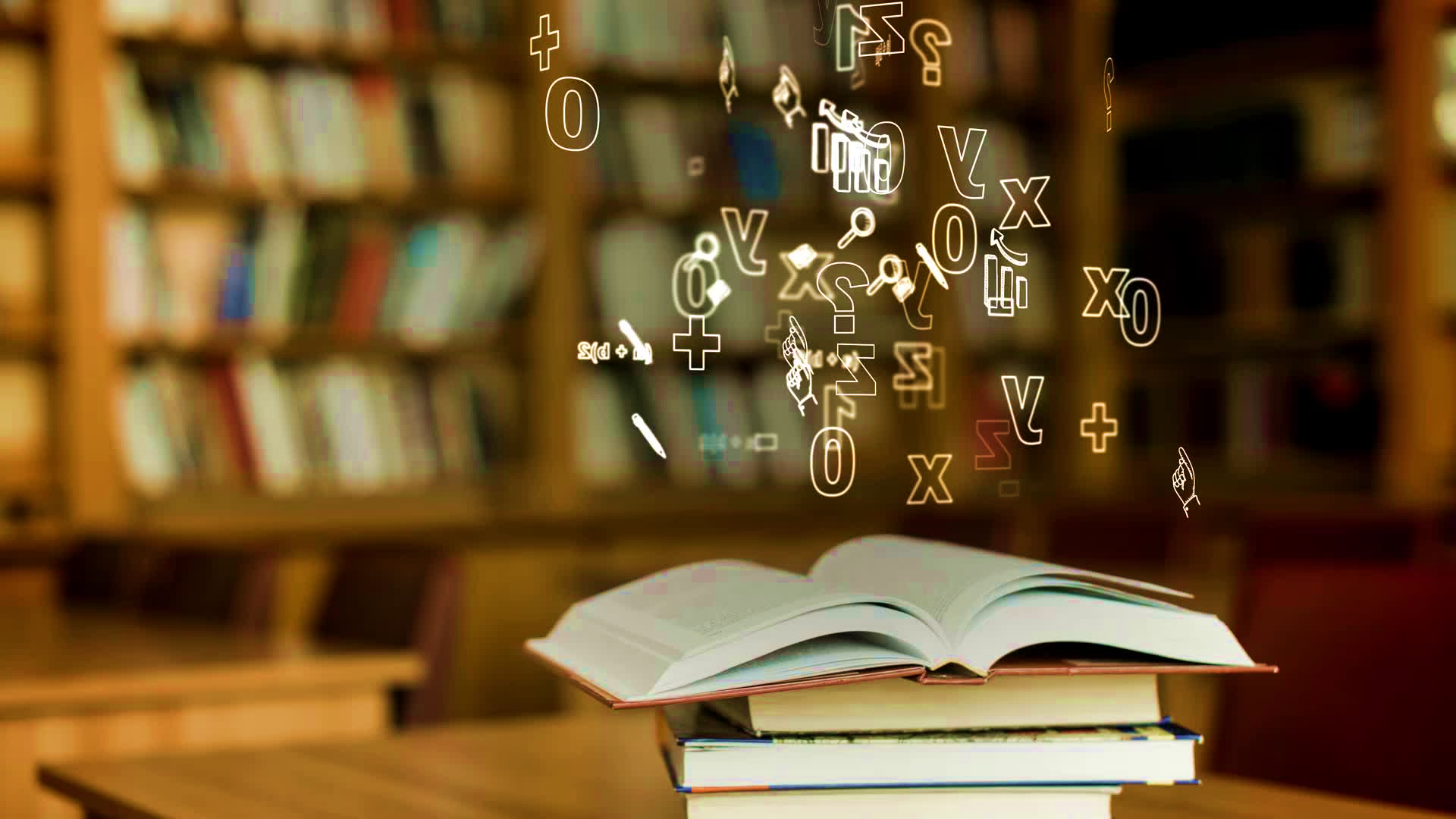 Жәңгір хан атындағы Батыс Қазақстан аграрлық-техникалық университеті
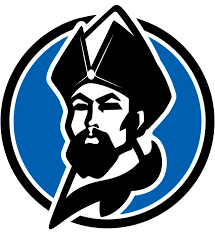 ТҮЙІНДЕМЕ құрастыру БОЙЫНША МАСТЕР-КЛАСС
Құрастырған: мұнай-газ ісінің магистрі, Сәрсенова А. А.

Мансап және бизнес-серіктестік орталығы
17.05.2022
МАЗМҰНЫ
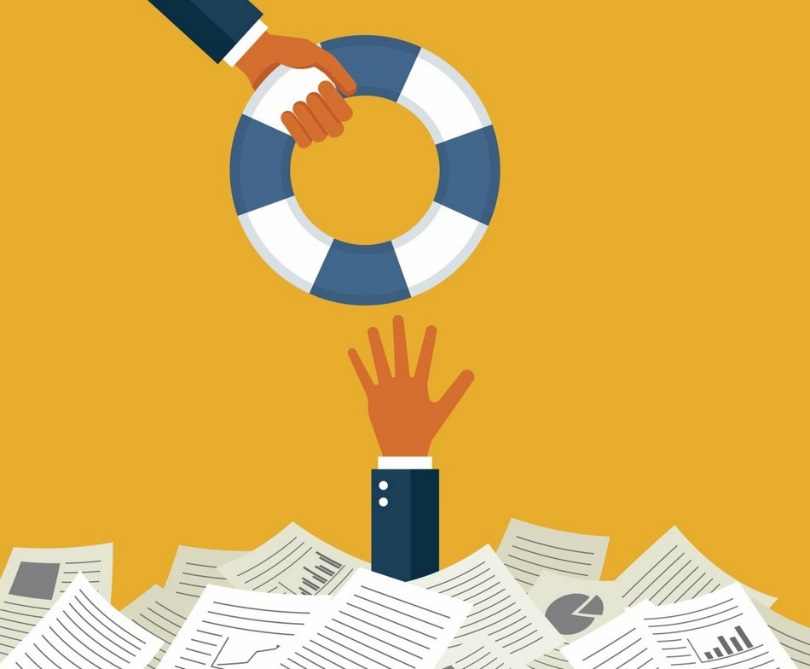 Түйіндеме құрастыру
• Түйіндеме дегеніміз не?
• Түйіндеме жазу стилі
• Түйіндеменің құрылымы
• Практикалық кеңестер
• Негізгі қателер
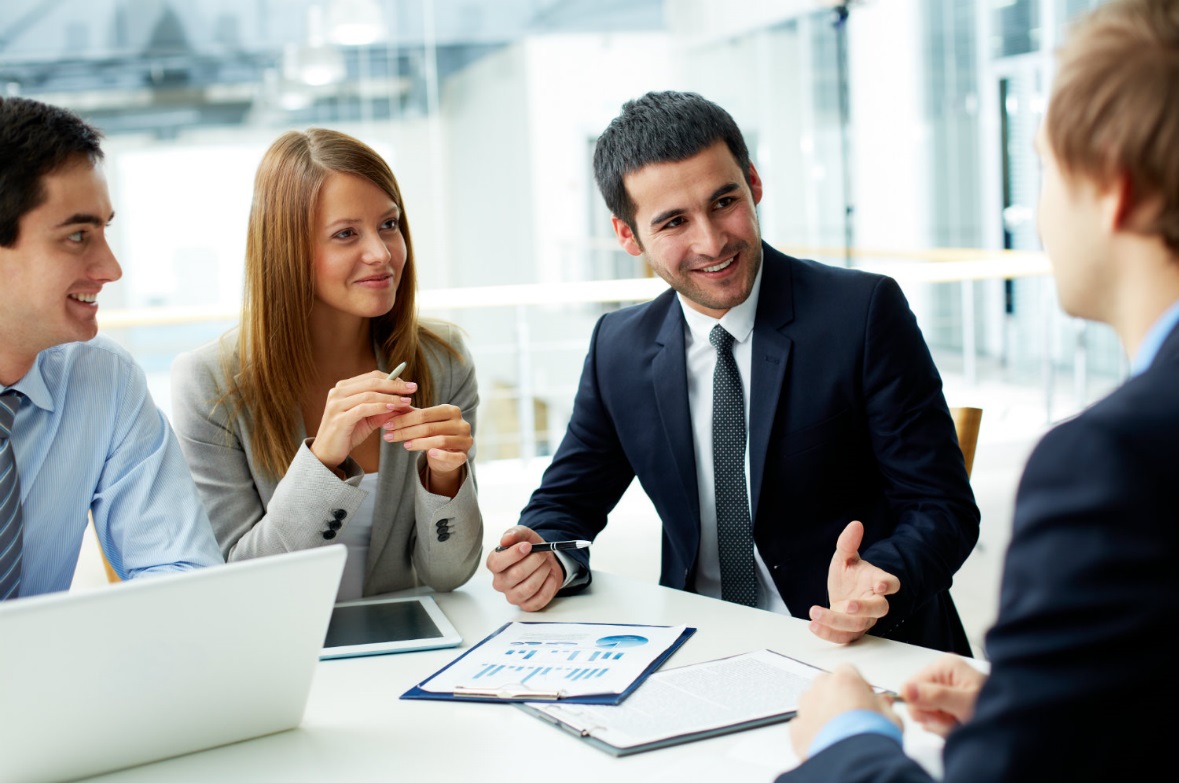 ТҮЙІНДЕМЕ ҚҰРАСТЫРУ
ТҮЙІНДЕМЕ ДЕГЕНІМІЗ НЕ?
Түйіндеме - бұл жұмыс іздеу кезінде болуы керек ең бірінші нәрсе.
Түйіндеме - негізгі ережелерді қысқаша баяндайтын айтылған, жазылған немесе оқылғанның қысқаша қорытындысы (Д. Н. Ушаковтың түсіндірме сөздігі).

Түйіндеме - бұл адамды еңбек нарығында бәсекеге қабілетті ететін, оның қасиеттері мен мүмкіндіктерін сипаттау:
⁎ білімі
⁎ тиімділігі
⁎ қабілеттерінің шексіздігі
[Speaker Notes: Резюме — это краткая самопрезентация в письменной форме Ваших профессиональных навыков, достижений и личных качеств, которые Вы планируете успешно реализовать на будущем месте работы с целью получения компенсации за них (например, в виде денег или другого вида компенсации)

Резюме позаимствовано нами из практики европейского и американского кадрового менеджмента. Это первое, что необходимо иметь при поиске работы. Можно сказать, что при устройстве на работу, обязательное предоставление резюме, это один из элементов современных правил делового этикета, но одновременно это одно из самых эффективных средств рекламы на рынке труда. Резюме - это краткий вывод из сказанного, написанного или прочитанного, сжато излагающий основные положения (толковый словарь Д.Н. Ушакова).
Применительно к поиску работы, резюме - это описание способностей человека, которые делают его конкурентоспособным на рынке труда. Оно должно отображать три основных качества, требуемых от сотрудника: образованность, продуктивность и неограниченность способностей.]
ТҮЙІНДЕМЕ ЖАЗУ СТИЛІ
[Speaker Notes: Стиль написания резюме
должен отвечать следующим требованиям: 
краткость - отсутствие лишних слов, непонятных сокращений и терминов;
конкретность - отсутствие информации, не имеющей прямого отношения к вакансии;
целенаправленность - изложение главных сведений, подтверждающих право претендовать на данную должность;
активность - необходимость использования активных глаголов, показывающих активность. Например, если у вас есть только начальные знания бухучета, а они необходимы для данной должности, то нужно писать "владею основами бухучета и аудита". Никогда не следует писать "участвовал", "оказывал помощь", т. к. это позволяет думать, что вы стояли в стороне и от случая к случаю оказывали разные услуги;
точность и ясность изложения мысли;
избирательность - предполагает тщательный отбор информации (не пытайтесь все уместить в одном резюме. Помните, резюме должно полностью соответствовать той должности, на которую вы претендуете!);
честность (отсутствие недостоверной информации);
грамотность.]
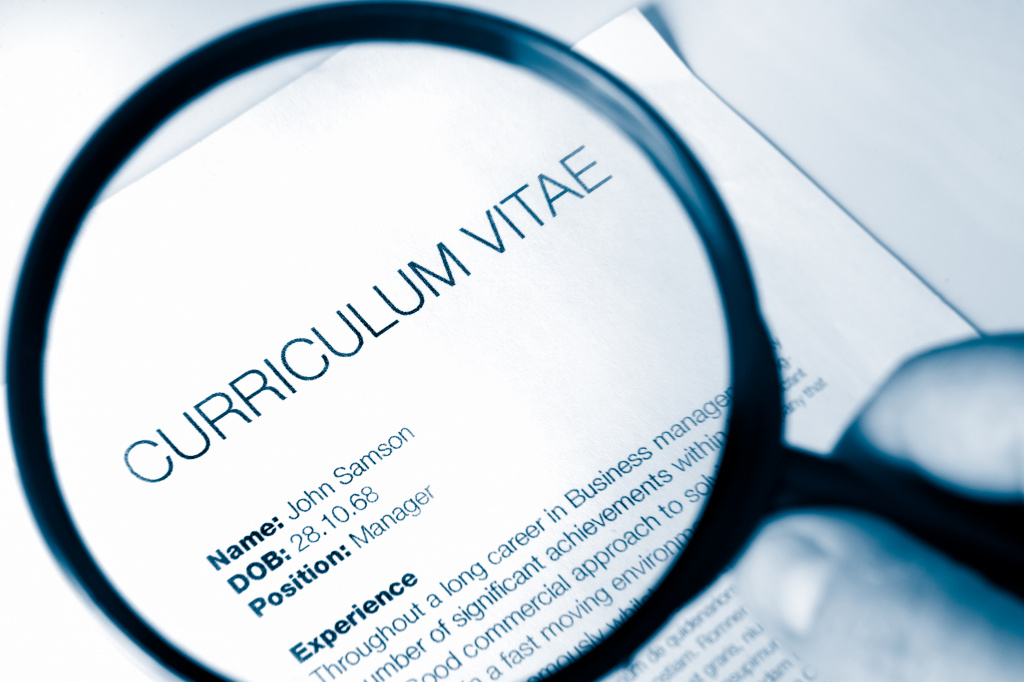 ТҮЙІНДЕМЕНІҢ ҚҰРЫЛЫМЫ
Түйіндеменің мақсаты - бірінші, сырттай танысу кезінде өзіңізге назар аудару, жағымды әсер қалдыру және жұмыс берушіні сізді бетпе-бет кездесуге шақыруға талпындыру.
Түйіндеме мыналарды қамтуы керек: 
Байланыс ақпараты: аты-жөні, мекен-жайы (қаласы), байланыс телефоны, электрондық поштасы.
Жұмыс тәжірибесі/тағылымдама: сіз жұмыс істеген компаниялардың атауы мен бағыты,   жұмыс істеген кезіңіз, лауазымыңыз, лауазымдық міндеттеріңіз және жетістіктеріңіз.
 Біліміңіз: оқу орындарының атаулары, оқудың басталу және аяқталу күндері, қосымша білім алу (тренингтер, біліктілікті арттыру курстары, тағылымдамалар).
Кәсіби дағдылар: шет тілдерін, компьютерді, арнайы бағдарламалар мен жабдықтарды меңгеру деңгейі, жүргізуші куәлігінің болуы.
Қосымша:
Жеке мәліметтер: туған күні, отбасылық жағдайы, тұрғылықты жері (қала, метро станциясы). Мұнда сіз өзіңіздің хоббиіңіз туралы ақпаратты қоса аласыз.
Курстар, марапаттар, сертификаттар
ТҮЙІНДЕМЕ ҚҰРЫЛЫМЫ
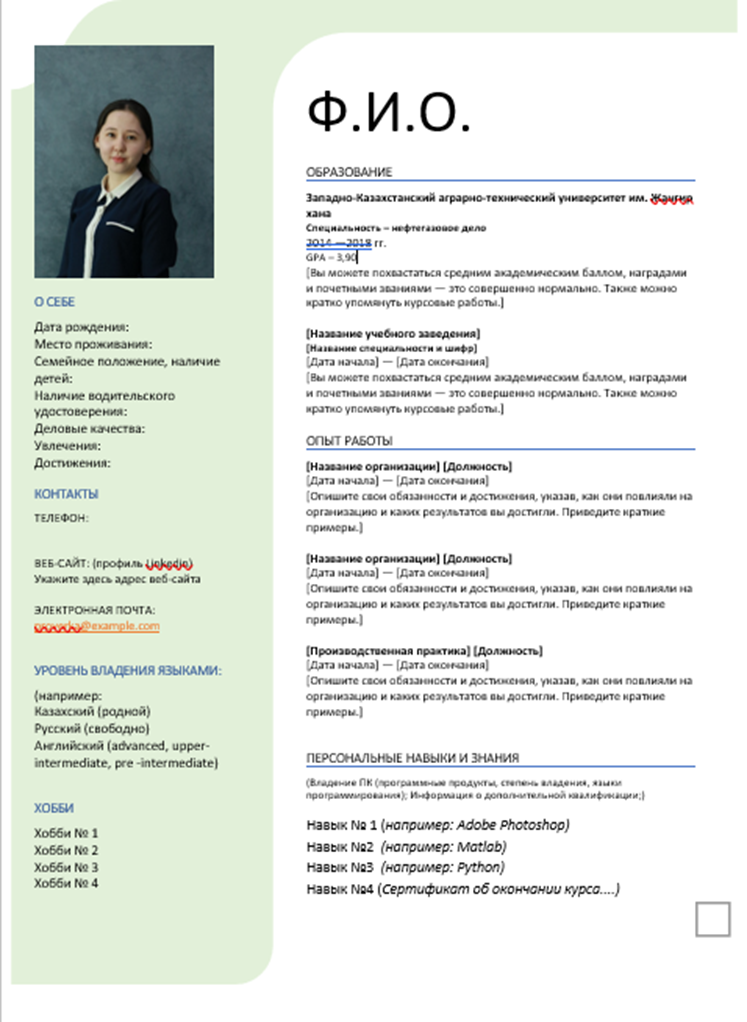 ПРАКТИКАЛЫҚ КЕҢЕСТЕР
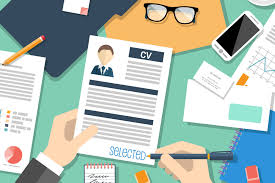 сөзіңіз нақты болсын
ұзақ сөйлемеңіз және пассивті формалардан аулақ болыңыз
позитивті ақпаратқа артықшылық беріңіз
өзіңіздің жетістіктеріңізге назар аударыңыз
кәсіби деңгейдің құрамдас сипаттамаларын қолданыңыз
жеке қасиеттерді дұрыс сипаттаңыз
түйіндемені өтініш берушінің кандидатурасына емес, компанияның бизнес ерекшеліктерін ескере отырып, нақты жұмыс берушінің талабына сәйкес жазыңыз.
ТҮЙІНДЕМЕ ЖАЗҒАН КЕЗДЕГІ НЕГІЗГІ ҚАТЕЛЕР
үміткердің еңбек жолының, білімінің, тәжірибесінің лауазымға немесе жұмыс беруші қойған объективті талаптарға сәйкес келмеуі;
тым қысқа түйіндеме;
объективті себептерді түсіндірмей жұмыс орындарын жиі ауыстыруды көрсету;
кәсіби өсу көрсеткіштерінің болмауы;
көптеген әртүрлі оқыту курстары мен семинарларды көрсету;
тым егжей-тегжейлі түйіндеме.
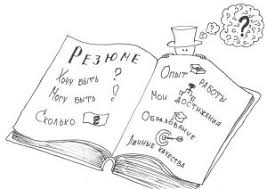 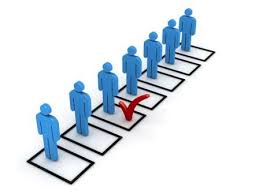 НАЗАРЛАРЫҢЫЗҒА РАХМЕТ!
Жұмысқа орналасып кетуіңізге тілекшіміз!